Membership and enrollment: enrollment process
Retirement Benefits Training
Fiscal year 2024
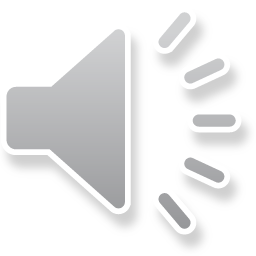 Enrollment
Eligible employees must make retirement plan election within 30 days of hire date.
Can choose, when eligible:
SCRS;
State ORP; or
Non-membership.
Employee defaults to SCRS, if eligible, if no election made within 30 days.
PORS membership is generally mandatory for eligible positions.
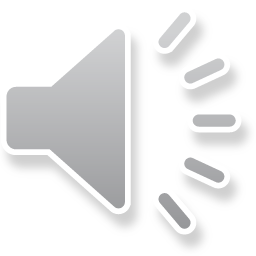 2
Electing non-membership
New hire cannot opt out if they have an active or inactive SCRS account.
If a person does not have funds in an SCRS account but has funds in a PORS, GARS, JSRS or nonconcurrent State ORP account, they may elect to opt out of SCRS membership if otherwise eligible.
Opting out is irrevocable for the period of employment.
If hired into a position later that requires membership, the non-membership election is canceled.
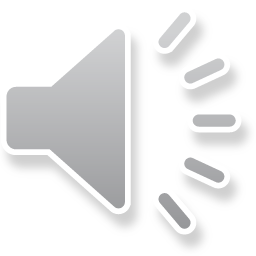 3
Secondary employment
When a member is active in SCRS and secondary employment offers SCRS and State ORP, employee must join SCRS with secondary employer.
When a member is active in State ORP and secondary employment offers SCRS and State ORP, employee must join State ORP with secondary employer.
Must also choose same service provider. 
If secondary employment does not offer State ORP, employee may elect either SCRS or, if eligible, non-membership.
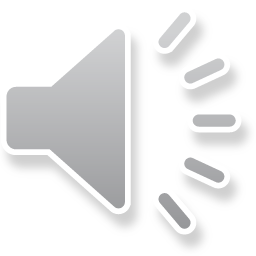 4
Enrollment process¹
Submit Retirement Plan Enrollment in EES.
Valid employee email address required.
Enter employee’s legal name. 
New hire receives email notification to select retirement plan or non-membership, if eligible.
Refer to the Using EES for retirement enrollment elections training resource.  
Provide the Retirement Enrollment Guide for New Hires flyer.
If completing enrollment on paper, complete:
Retirement Plan Enrollment (Form 1100); or 
Election of Non-Membership (Form 1104).
1Employers who report payroll through the Comptroller General payroll system are excluded from this process.
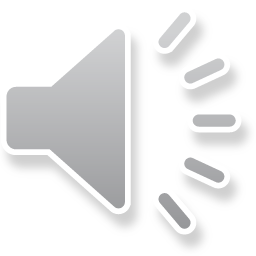 5
State ORP enrollment
If employee elects State ORP, they must choose a service provider.
Find links to service providers at peba.sc.gov/state-orp.
PEBA provides enrollment details to service provider selected.
Employee must also complete investment elections and beneficiary designation with chosen service provider.
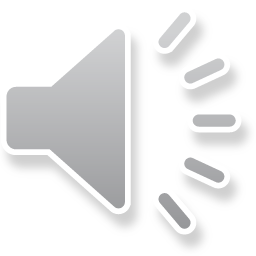 6
Return-to-work retirees
Employers must notify PEBA when a retired member is hired.
As soon as possible, enter return-to-work dates in EES¹: 
Use Employed Retirees – Return to Work Date Entry option.
Error message appears when 30-day termination requirement is not met.
Employer is responsible for reimbursing PEBA for any benefits wrongly paid as a result of a failure to notify.
Remind retiree that employee contributions are withheld. 
Provide these flyers:
How Returning to Work Will Impact Your Retirement Benefits; and
How the Earnings Limitation Works.
1Employers who report payroll through the Comptroller General payroll system are excluded from this process.
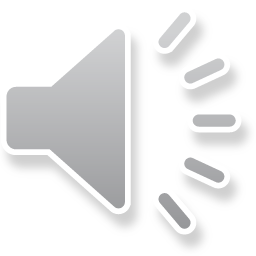 7
Employers who report payroll through the Comptroller General’s office
Enrollments, including return-to-work retiree hire dates, are submitted electronically from SCEIS to PEBA.
Do not send enrollment or new hire documents to PEBA.
Retain new hire documents only for your recordkeeping.
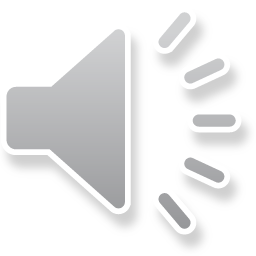 8
9